Наш проект
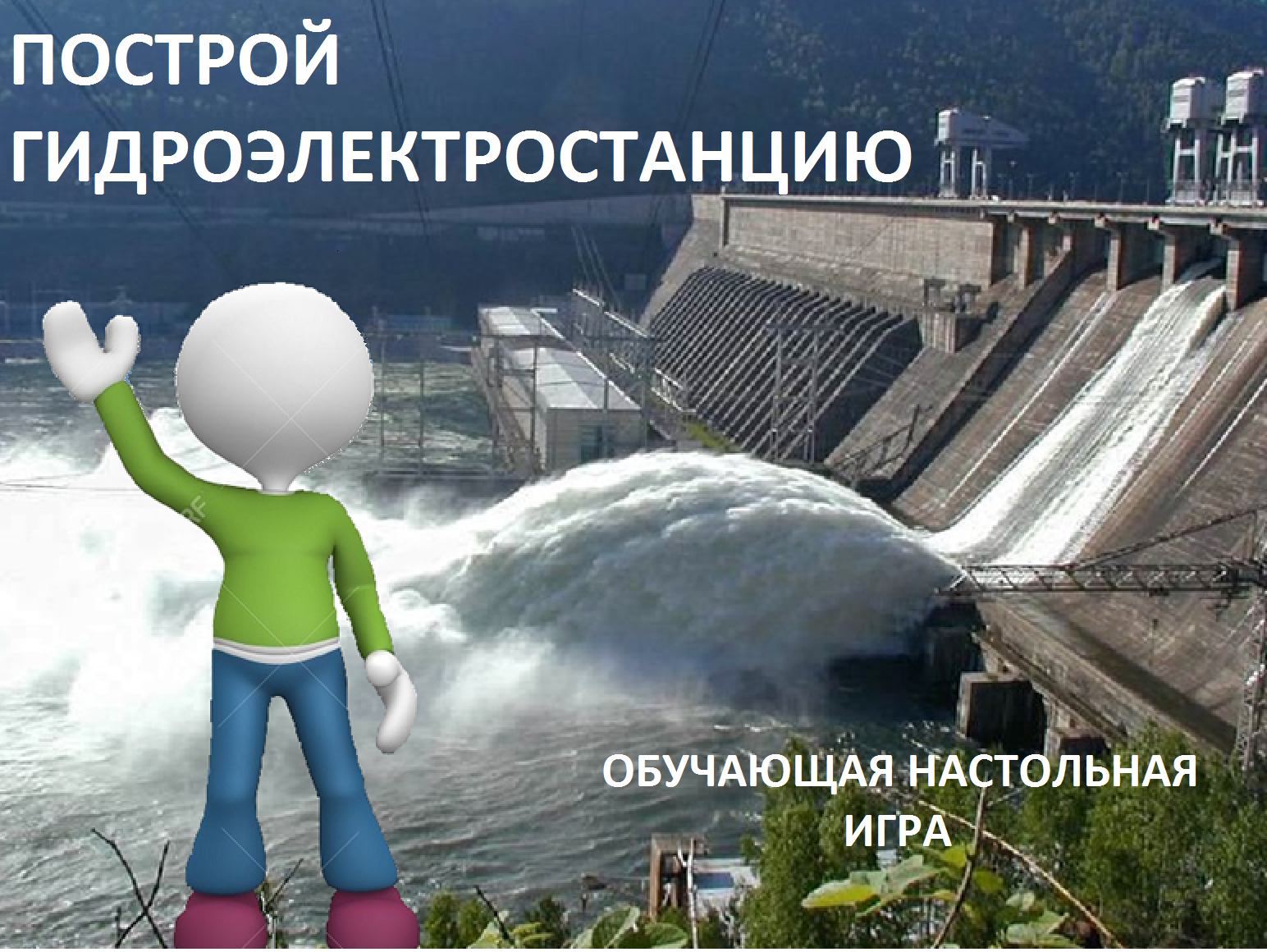 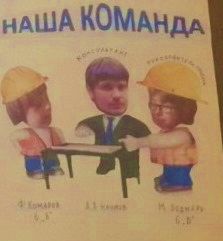 Консультант: Наумов А. Л.
Руководитель: Бондарь М. В.
Участник: Комаров Ф. В.
Почему мы обратились к этой теме?
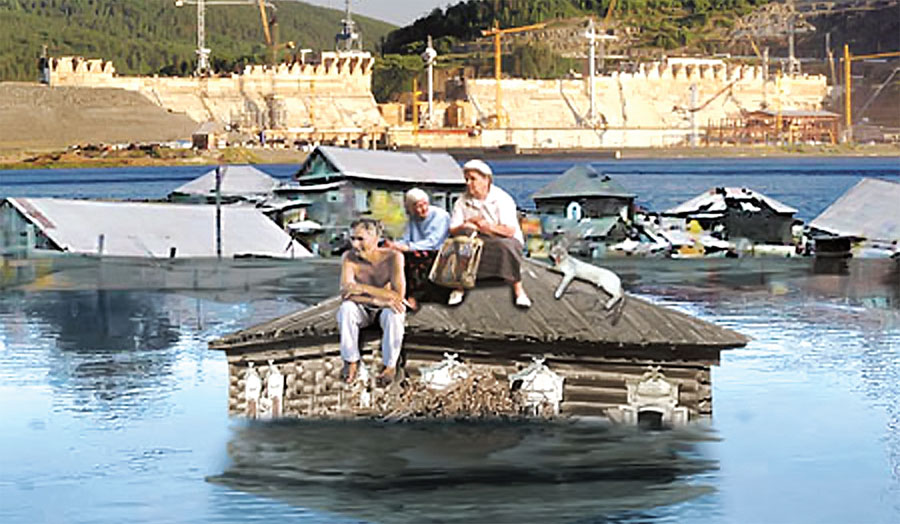 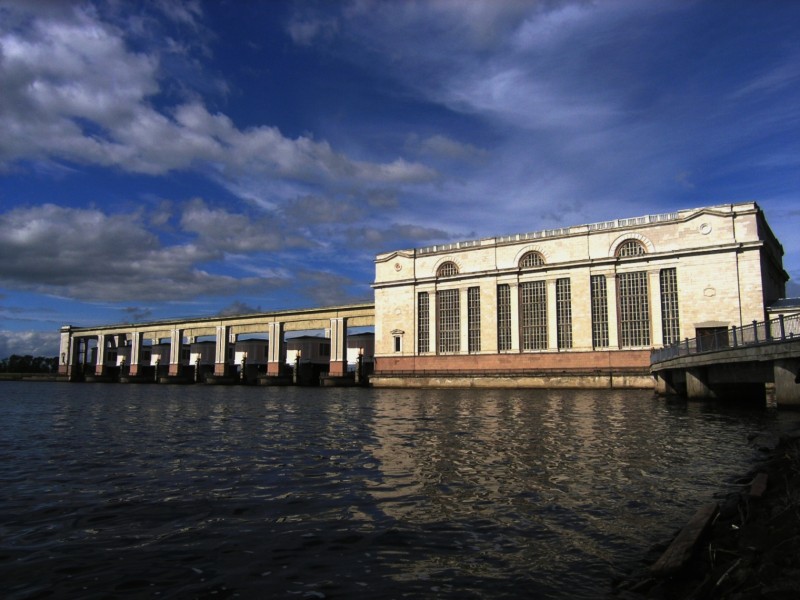 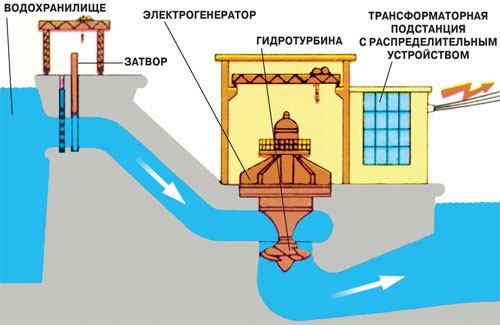 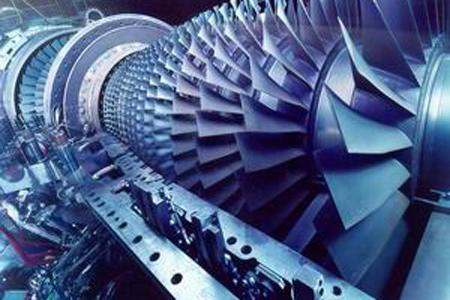 Актуальность
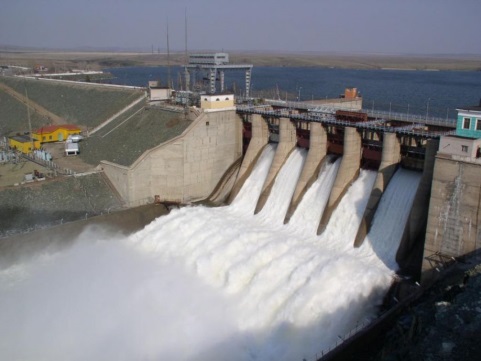 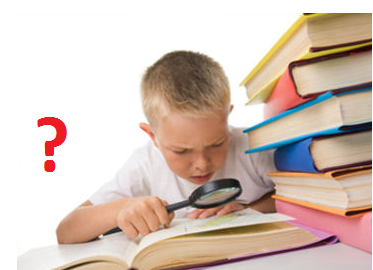 Проблема проекта
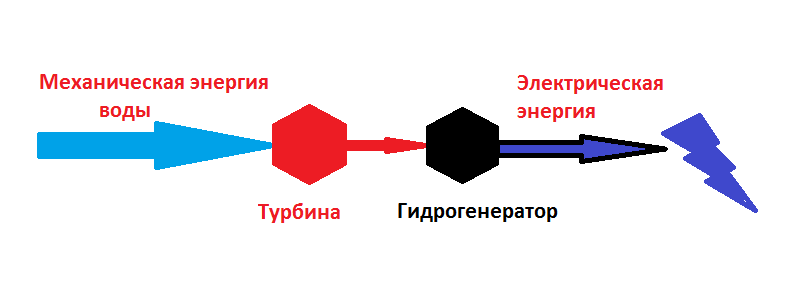 Цель проекта
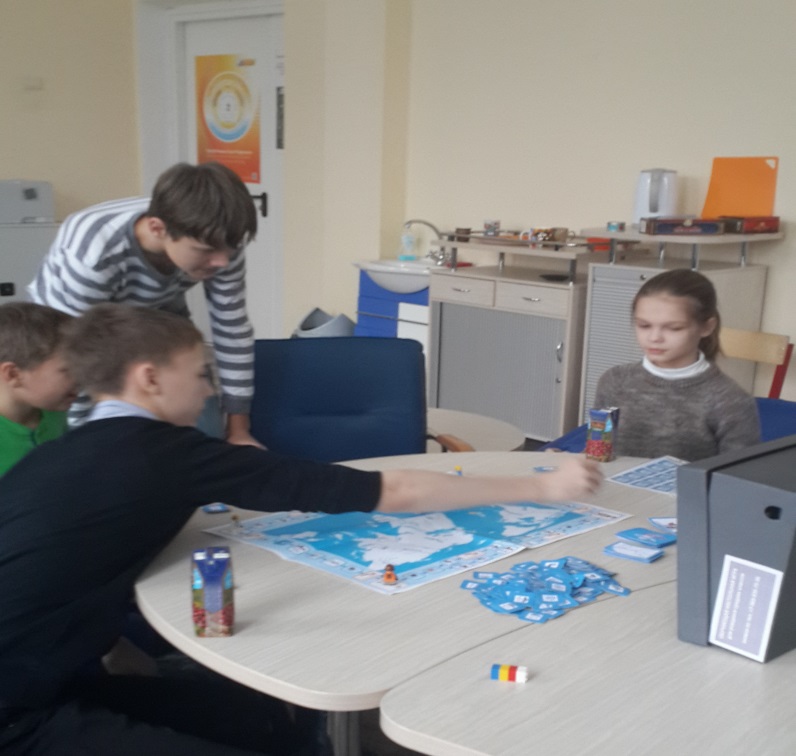 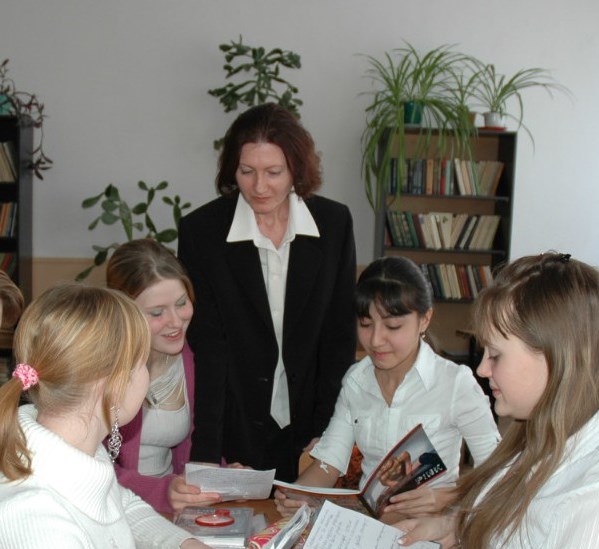 Реклама проекта
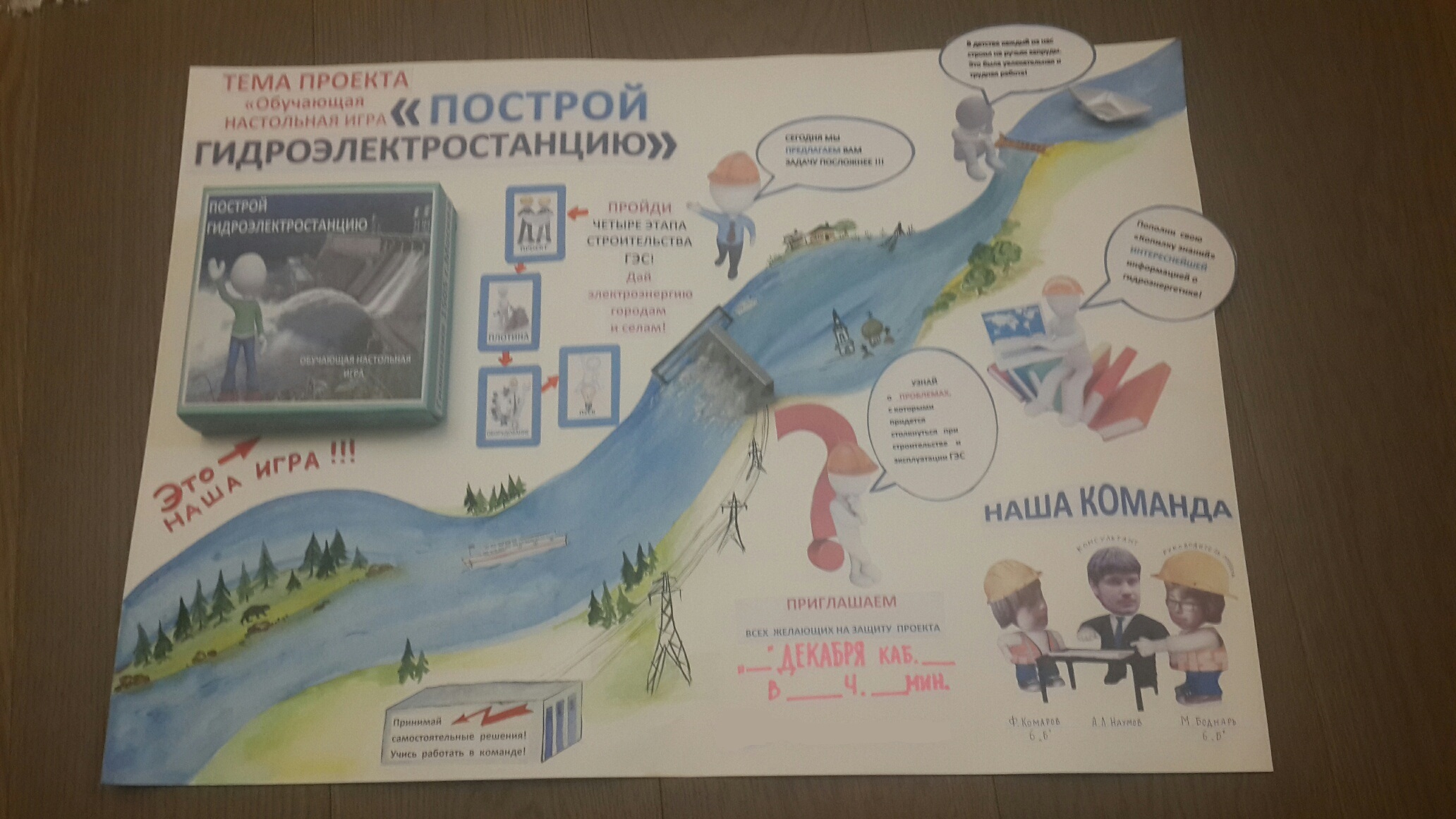 Правила игры
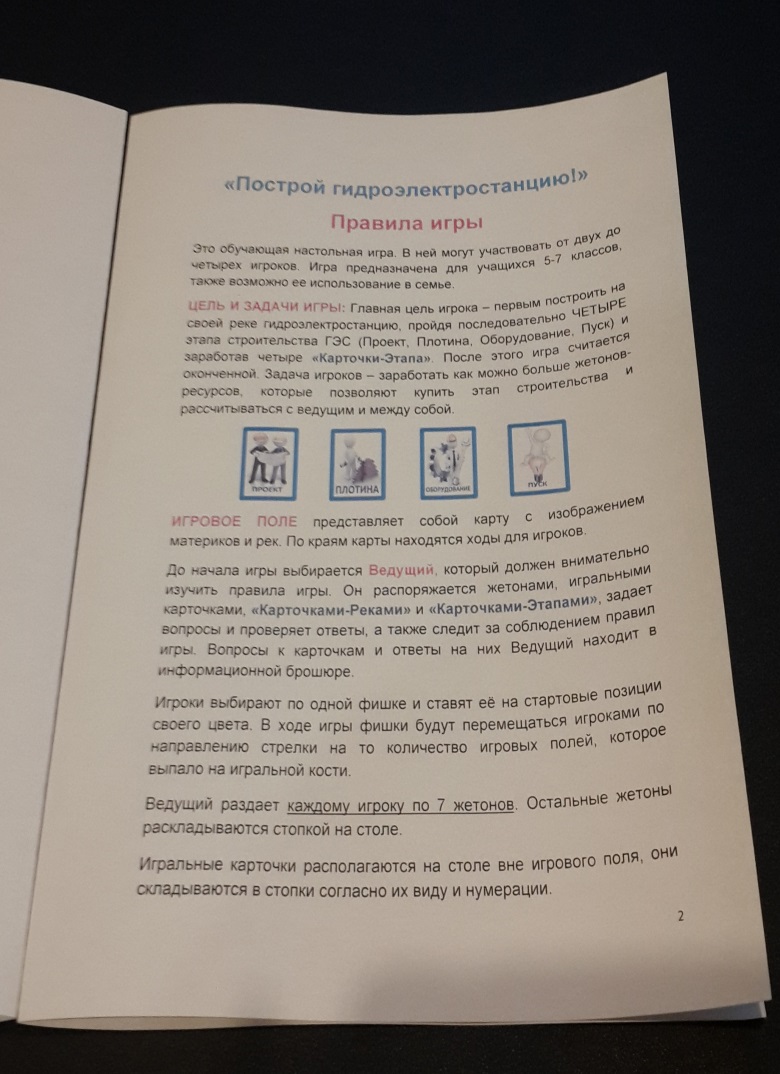 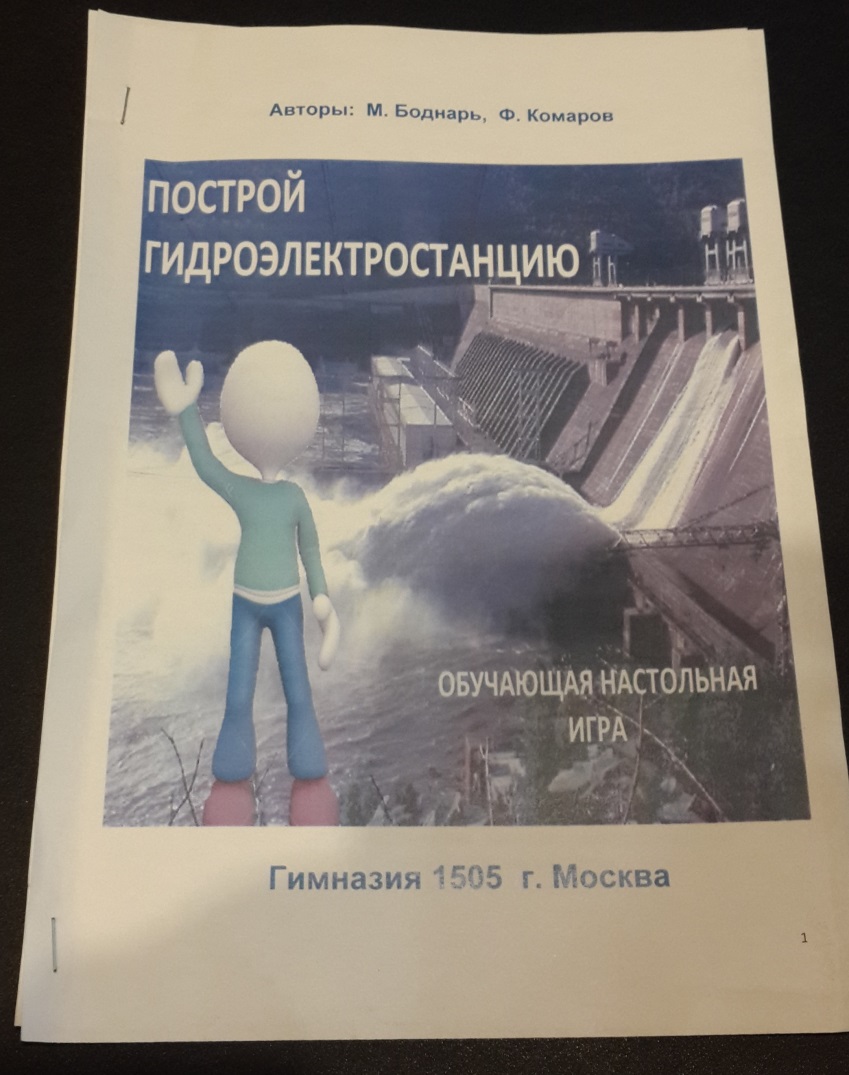 Продукты
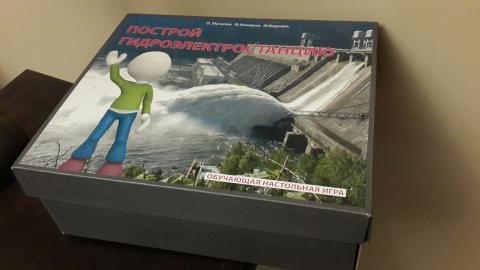 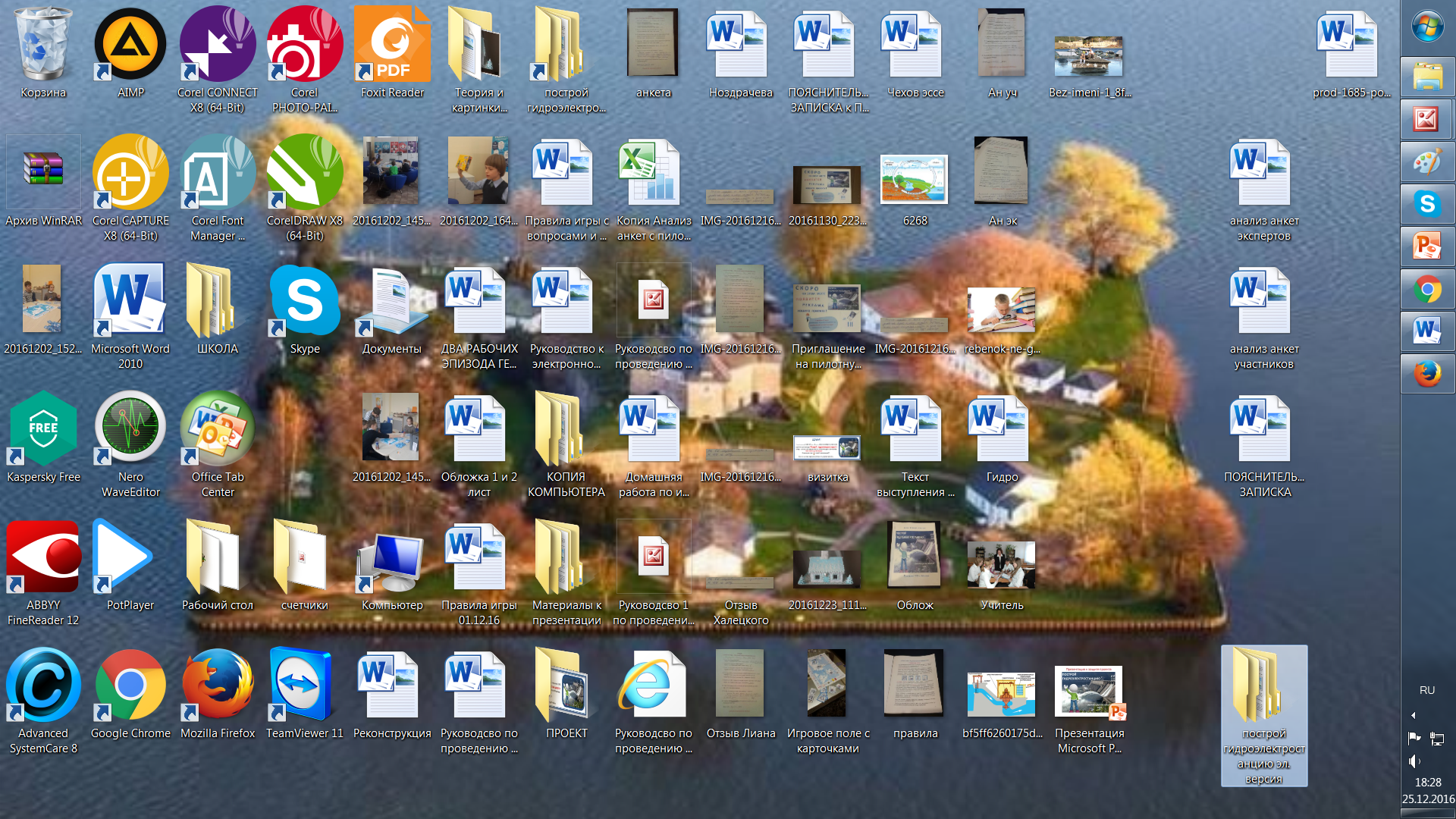 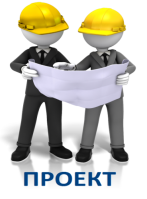 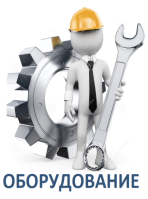 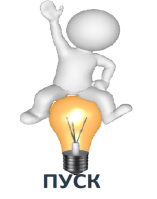 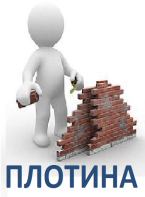 Цель игрока:
Игровое поле
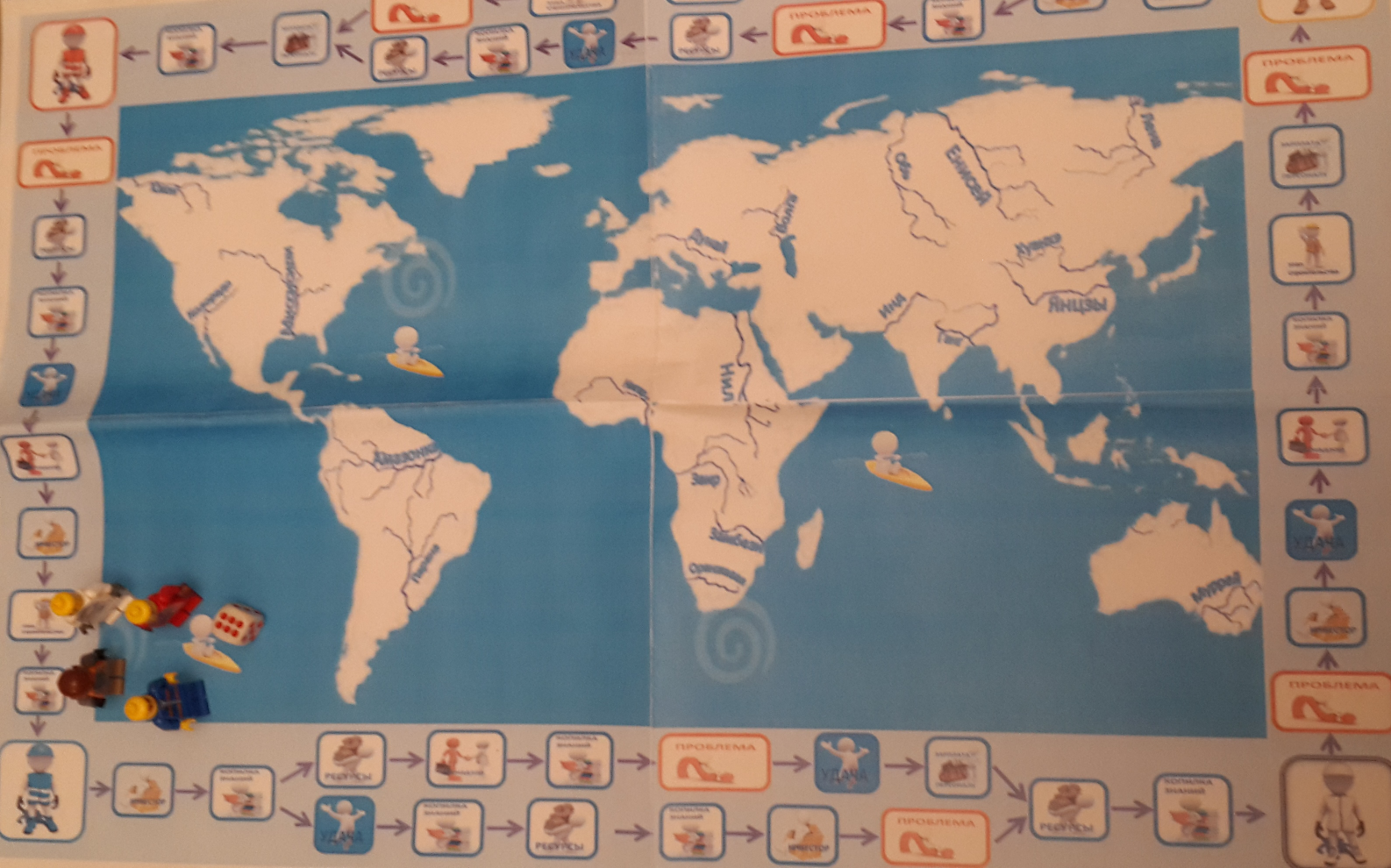 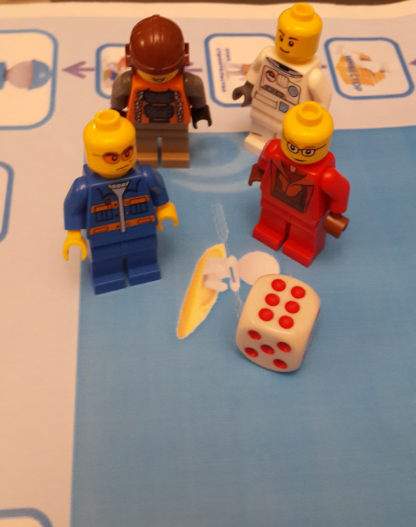 Обучение
Вопросы хода     «Этап строительства»
                Цветом выделены правильные ответы.
                        Вопросы к этапу «Проект»
1. Какой ответ правильный? При проектировании ГЭС:
а) разрабатывается её математическая модель
б) производится отлов всей рыбы на речном участке будущего строительства
2. Где выгоднее и дешевле строить ГЭС?
б) в местах, где река впадает в море
а) на горных реках с большим уклоном
3. Какой ответ верен? Перед началом создания водохранилища:
а) определяются площади затапливаемых земель
б) из зоны затопления переносятся все строения и сооружения
4. Какого специалиста Вы бы не взяли в состав группы разработчиков проекта строительства ГЭС?
а) геолога
б) гидротехника
в) гидронавта
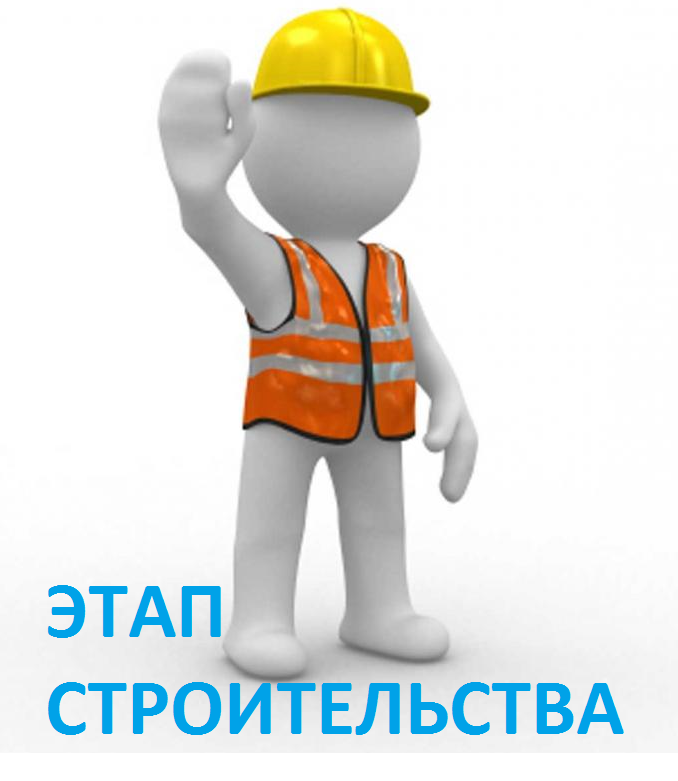 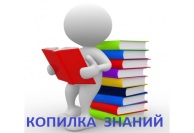 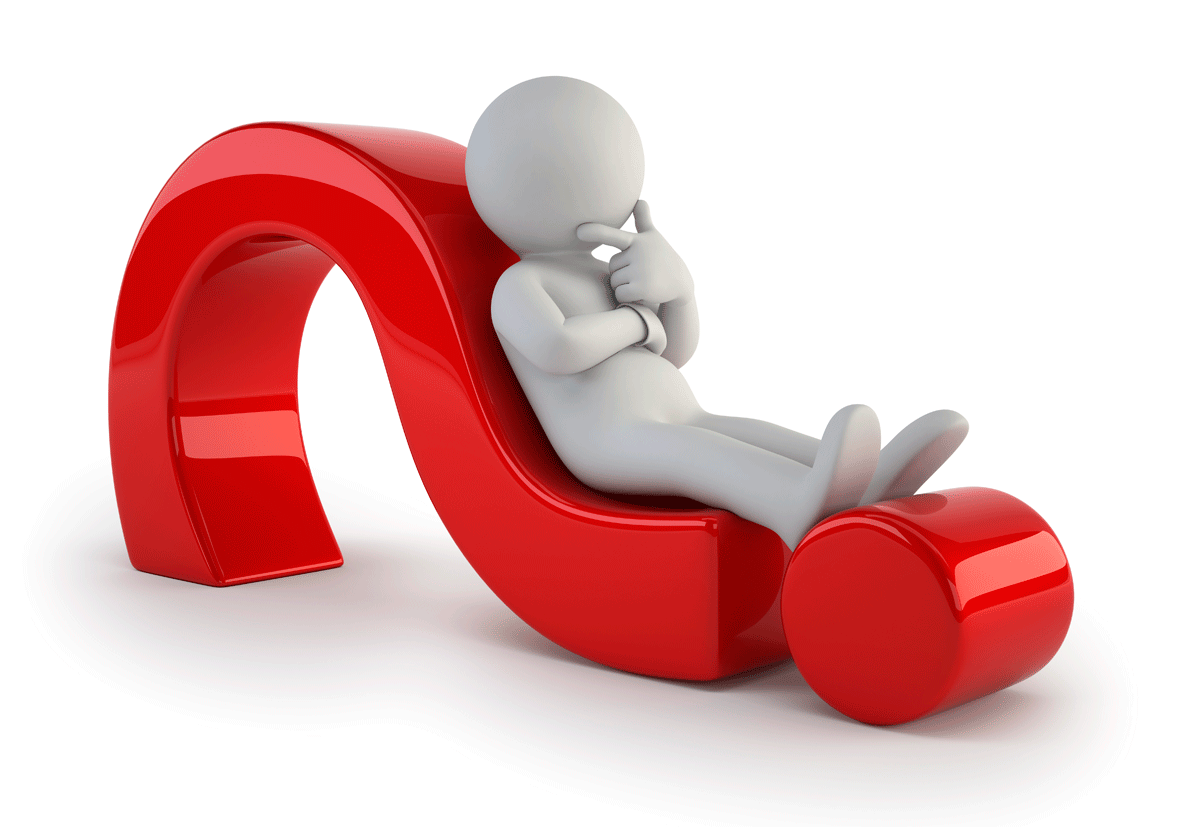 Коммуникативность
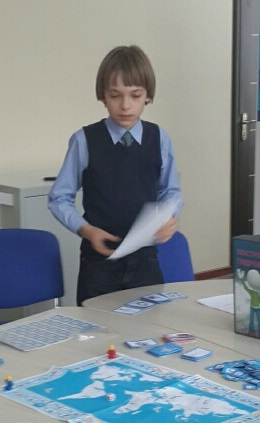 Играбильность
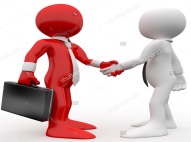 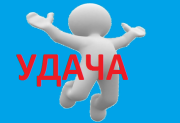 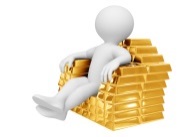 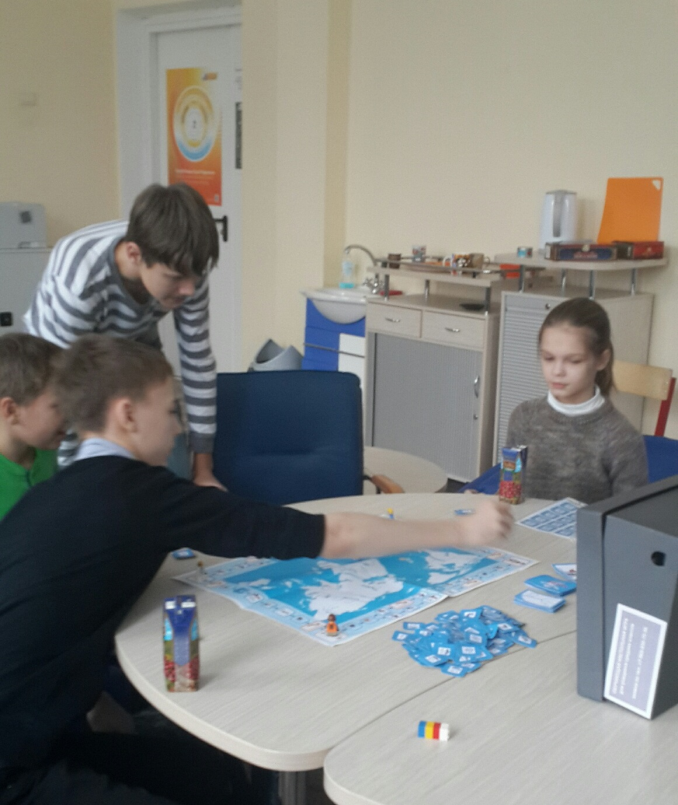 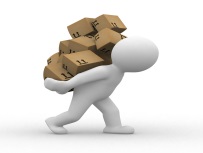 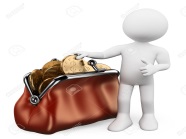 «Пилотная игра»
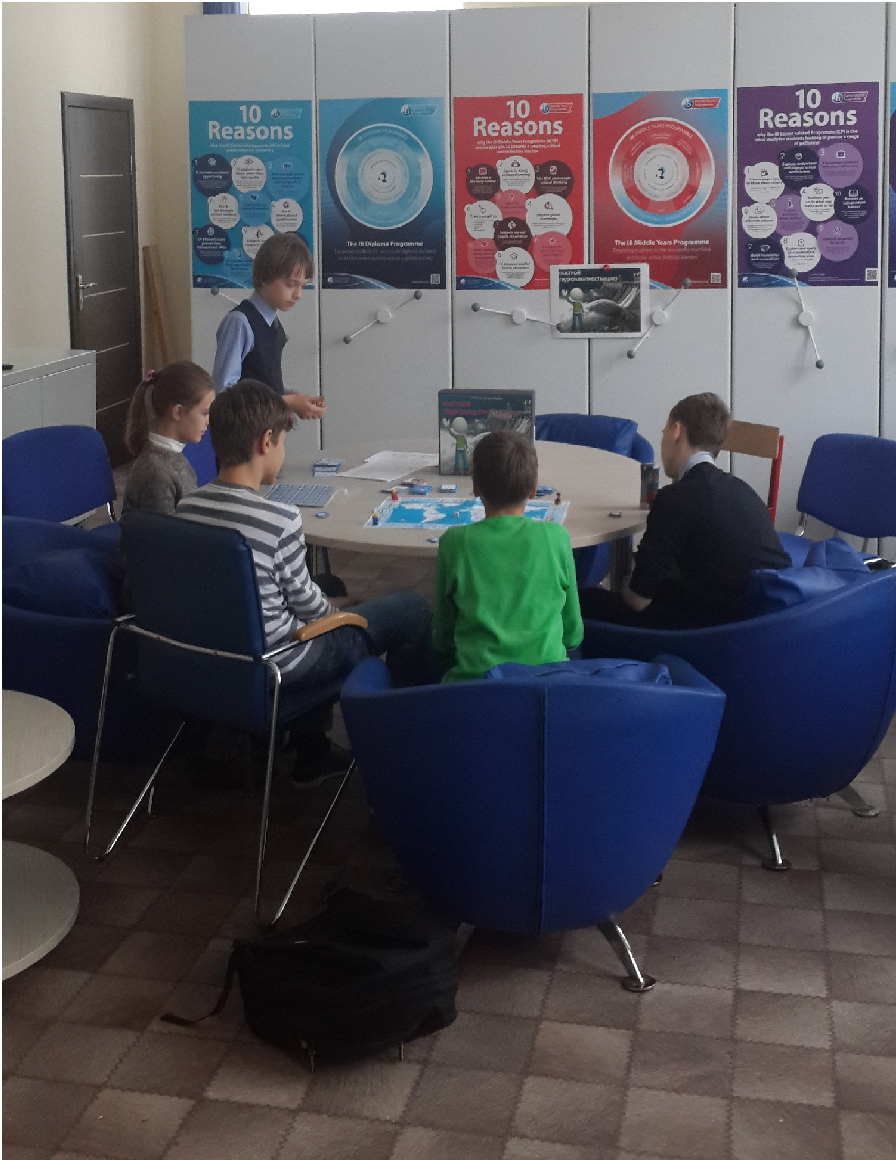 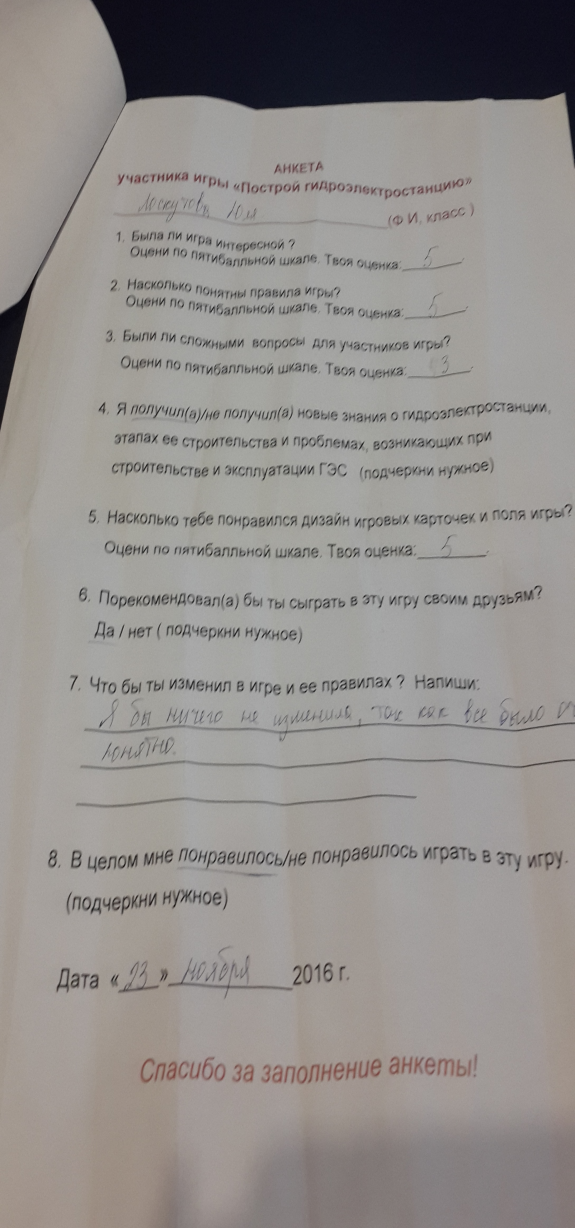 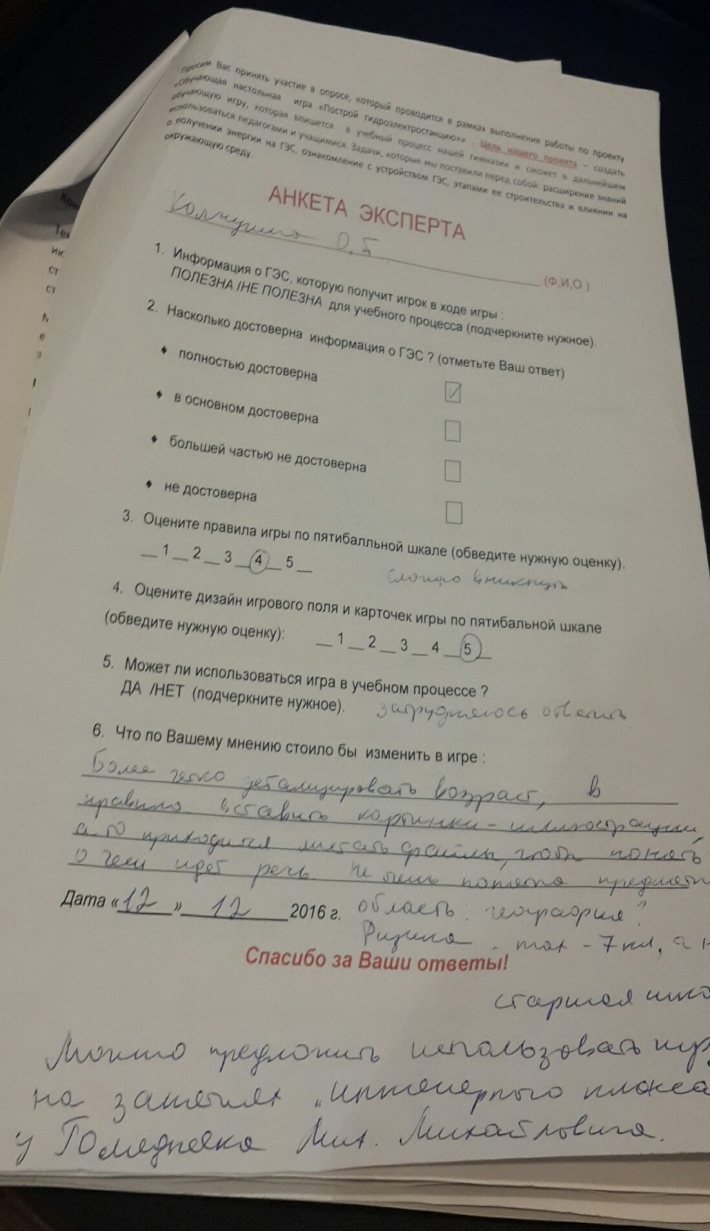 Спасибо за внимание!!!
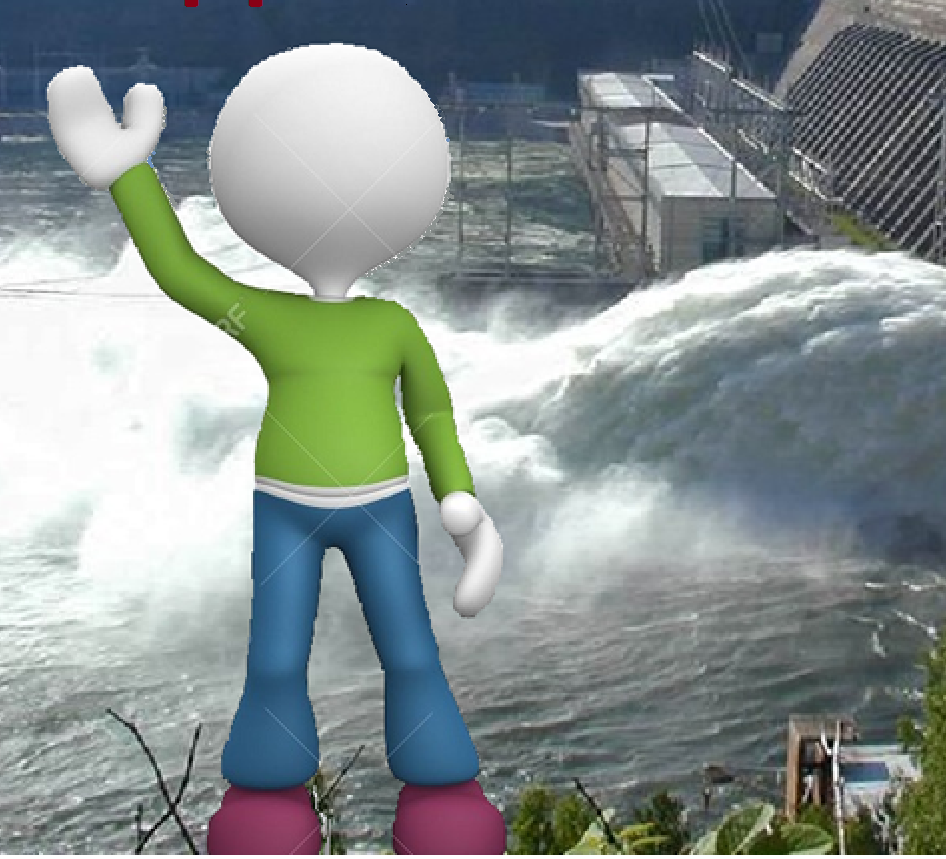